РАЗМЕЩЕНИЕ 
ВАШЕЙ РЕКЛАМЫ 
    В ТОРГОВОЙ СЕТИ
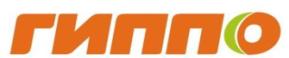 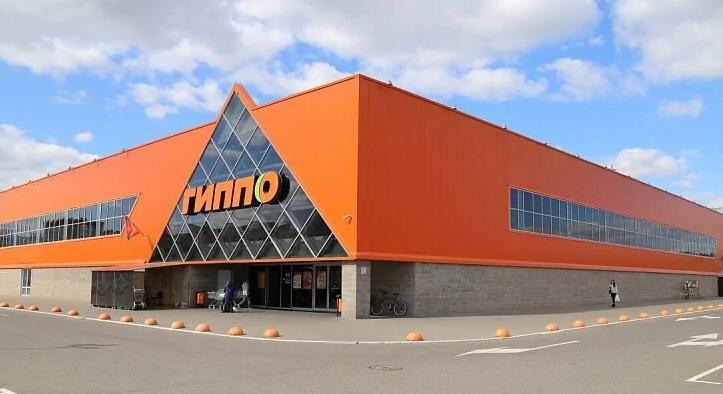 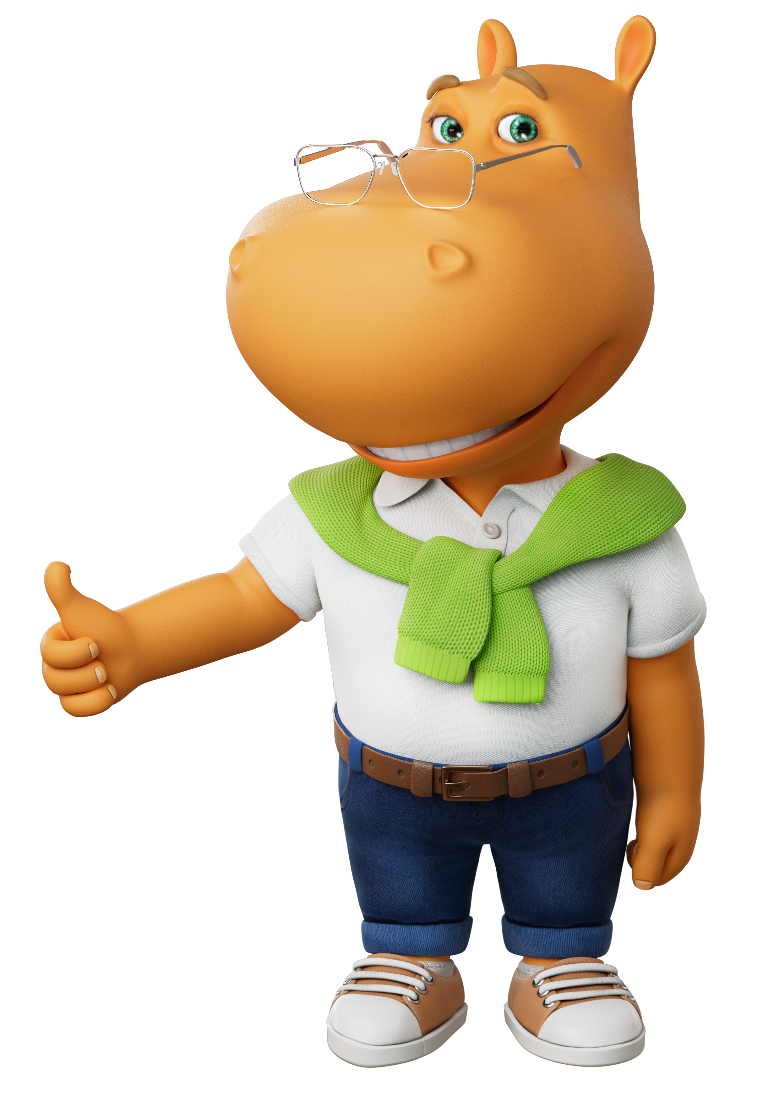 Торговая сеть «ГИППО» — это 
27 современных магазинов. 
Среди них гипермаркеты с широким ассортиментом товаров, 
семейные супермаркеты
Мы работаем, чтобы стать лучшей национальной сетью — 
торговой сетью № 1
.
2
Наша торговая сеть
уже более 17 лет растет и расширяется по всей республике, 
постоянно открываются новые магазины, 
как в Минске, так и в регионах.
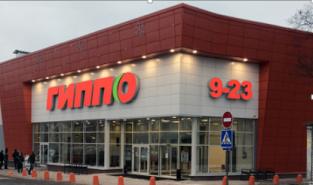 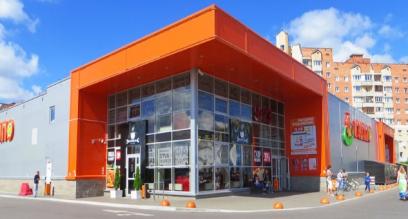 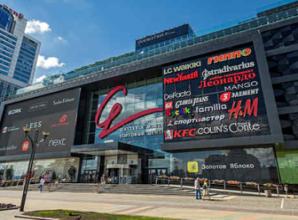 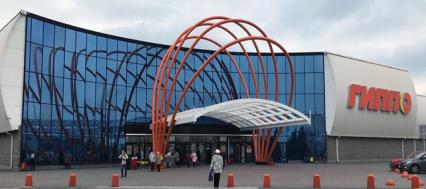 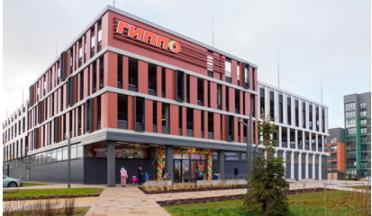 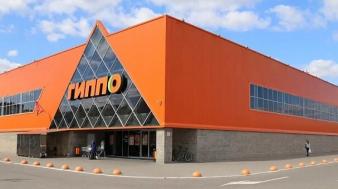 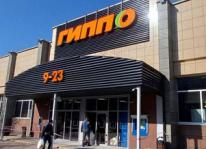 3
Современные торговые объекты ГИППО обладают широким спектром возможностей для проведения рекламных и маркетинговых активностей, размещения всех видов рекламных материалов как внутри торгового объекта, так и снаружи. 

	В нашем арсенале имеются все возможности взаимодействия с целевой аудиторией покупателей, в том числе через визуальную рекламу, аудиорекламу,  рекламу в Интернете и социальных сетях. Это позволяет наиболее активно устанавливать прямой контакт и оказывать наиболее эффективное воздействие размещаемой рекламной информации на большую аудиторию покупателей и посетителей магазинов и торговых центров.
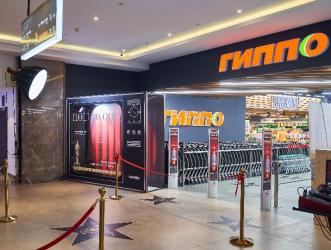 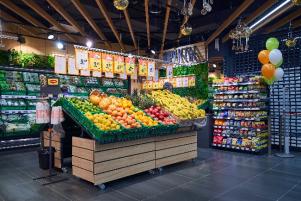 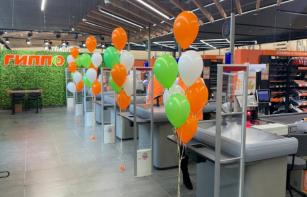 4
Общая информация о целевой аудитории ГИППО
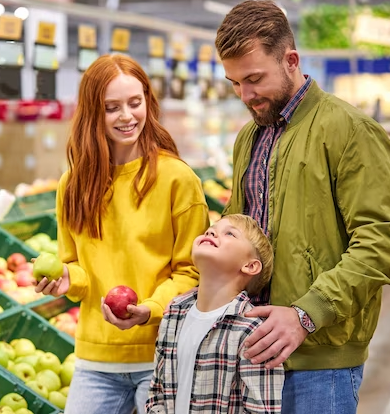 Наши покупатели нам доверяют 

Доверие — это основа отношений 
персонала и покупателей. 

Мы делаем все, чтобы ГИППО был хорошей традицией. 


Традиция — это стабильность хорошего
5
Размещение рекламных материалов в торговых объектах*
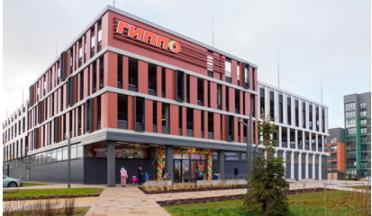 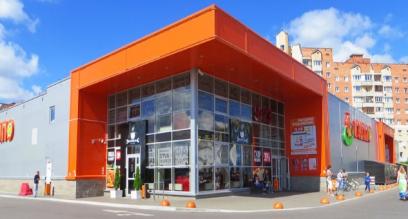 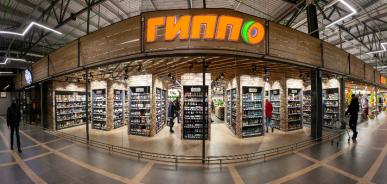 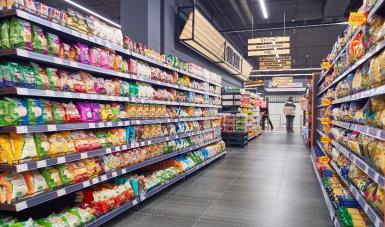 *цены в презентации указаны без НДС

*монтаж и демонтаж производится за счет средств рекламодателя 

*после срока размещения заказчик приводит поверхность в исходное состояние
6
Размещение рекламы на стопперах, плакатах формата А4*
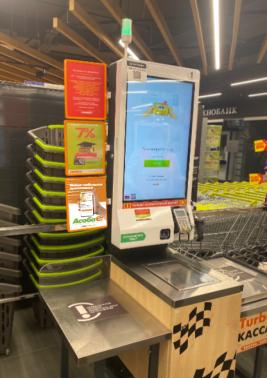 Стоимость:
 4,5 BYN шт./день.
120,00 BYN шт./месяц
Минимальный период размещения - 10 дней
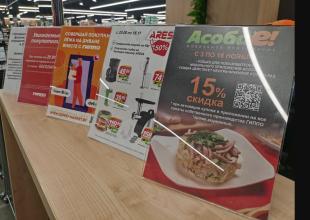 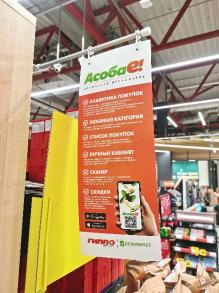 *Монтаж и демонтаж производится за счет средств заказчика 
После срока размещения заказчик приводит поверхность в исходное состояние
7
Размещение POS-материалов: шелфтокер, воблер, флажок, стикер*
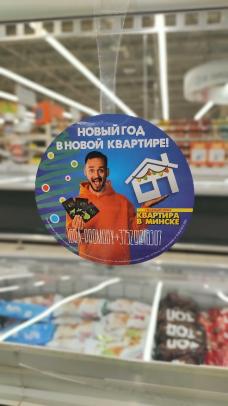 Стоимость: 
5,00 BYN 1шт./1 ТО/1неделя
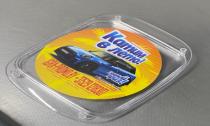 Минимальный период размещения – 2 недели
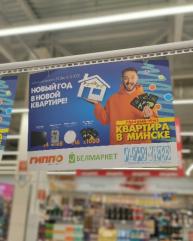 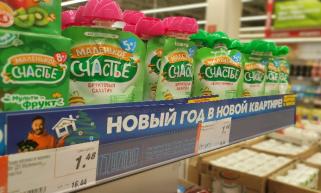 *Монтаж и демонтаж производится за счет средств заказчика.
8
Размещение баннерных растяжек в торговом залеот 5 до 10 квадратных метров*до 5 квадратных метров* (роллап)
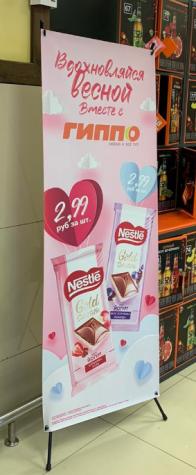 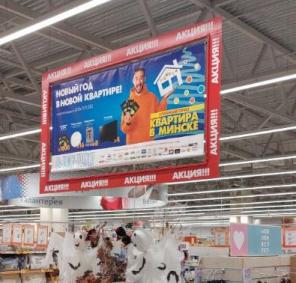 Стоимость: 
500,00 BYN 1 шт./месяц
Минимальный период размещения 1 месяц
5 торговых объектов формата Гипермаркет
Стоимость: 
300,00 BYN 1 шт./месяц
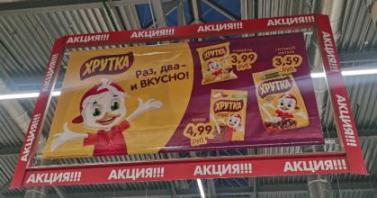 Минимальный период размещения 1 месяц
Только формат Супермаркет
*Изготовление за счет рекламодателя
9
Распространение рекламных листовок в корзинах, на тележках*
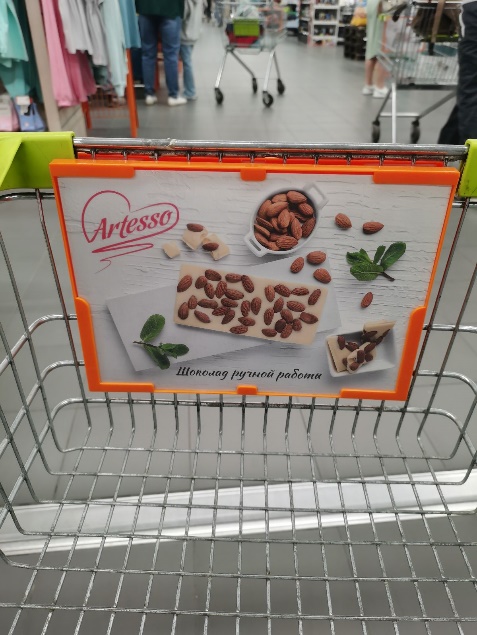 Размещение (крепление) рекламной информации на тележках (формат А4)*
Стоимость: 
7,00 BYN 1 шт/месяц
Распространение листовок в корзинах и тележках (формат не более А4) *
Стоимость: 
600,00 BYN 10000 шт/2 недели
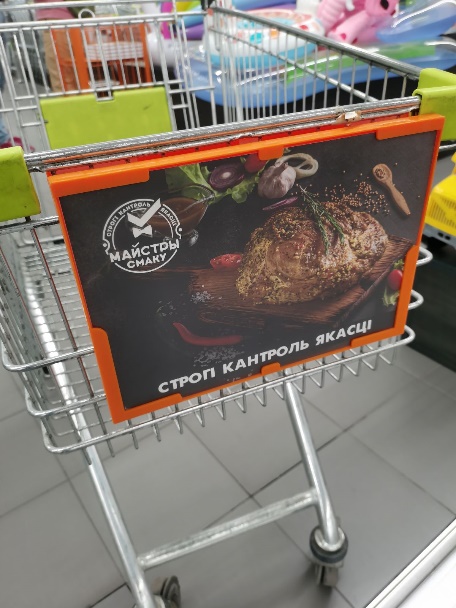 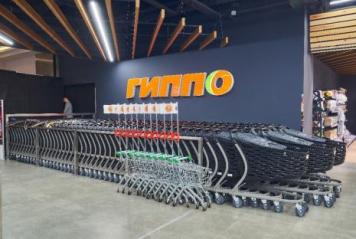 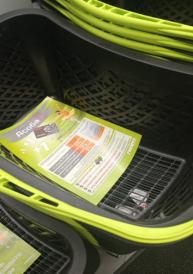 *Изготовление за счет рекламодателя
10
Распространение рекламных листовок на прикассовых зонах *
Распространение рекламных листовок (флаеров) кассирами при совершении покупки*
Стоимость: 
200,00 BYN 1 день/1 торговый объект
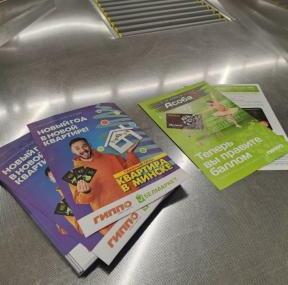 Распространение листовок (формат не более А5) на кассовой зоне*
Стоимость: 
250,00 BYN 1 неделя/1 торговый объект
*Изготовление за счет рекламодателя
11
Размещение рекламной информации на чековой ленте
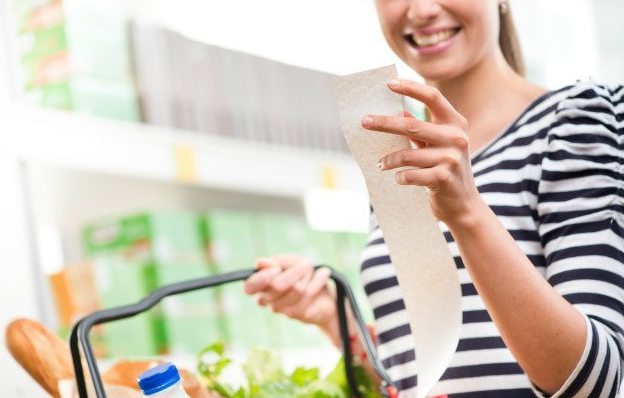 Размещение рекламной информации на чековой ленте: дополнительный чек) 
(100% заполнение рулона)
Стоимость: 2,60 BYN рулон
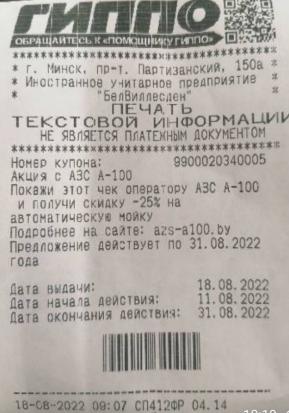 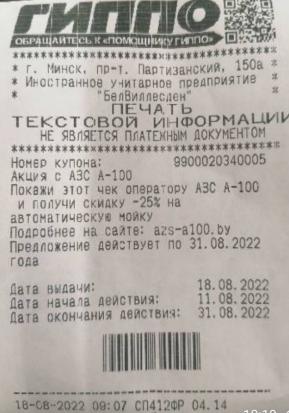 12
Проведение видеосъемки в торговом зале
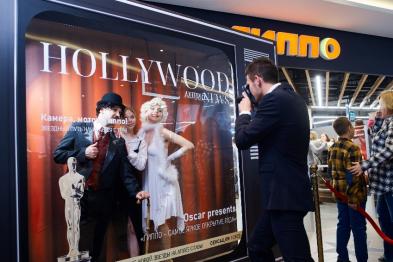 Стоимость: 150,00 BYN/1час
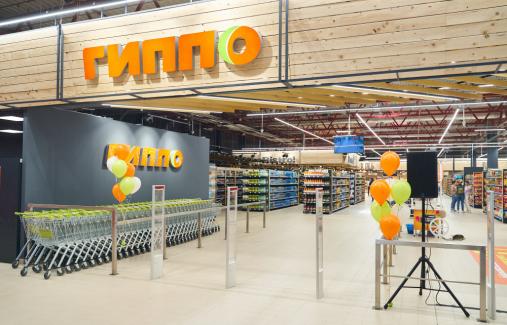 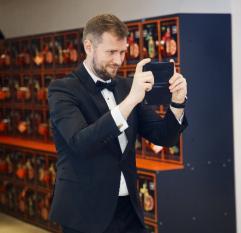 13
Размещение рекламного видео слайда
Размещение рекламной информации на мониторах на торцах в торговом зале
Стоимость: 300,00 BYN 1 ТО/2 недели
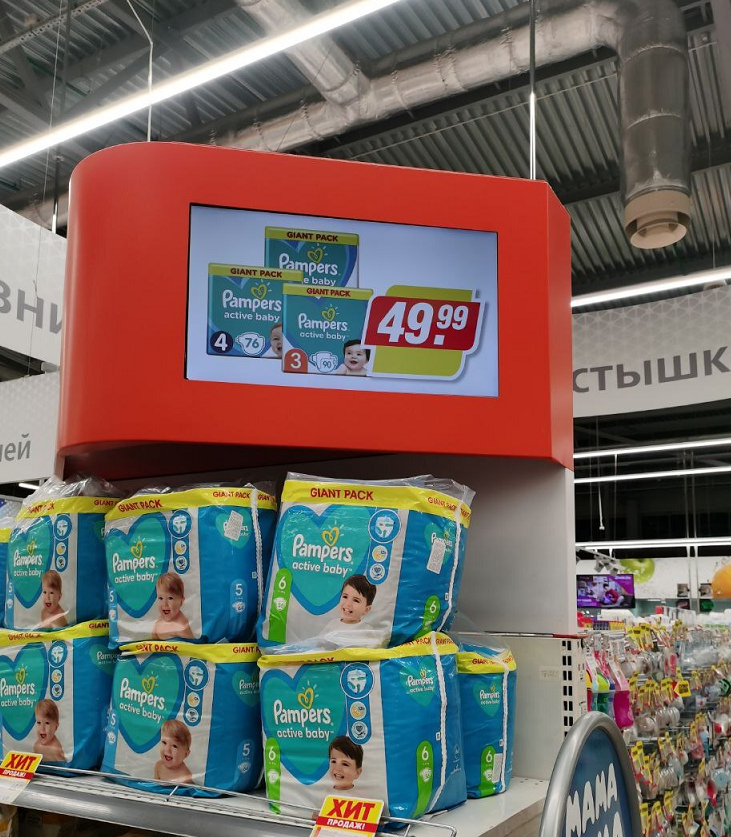 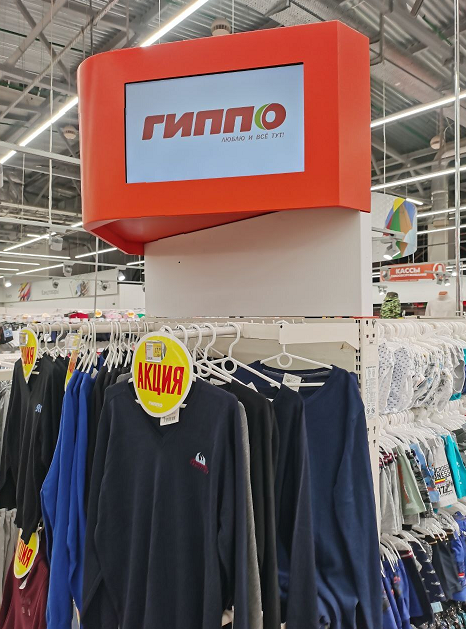 14
Делитель покупок на кассах*
Стоимость: 30,00 BYN шт./месяц
Минимальный период размещения - 1 месяц
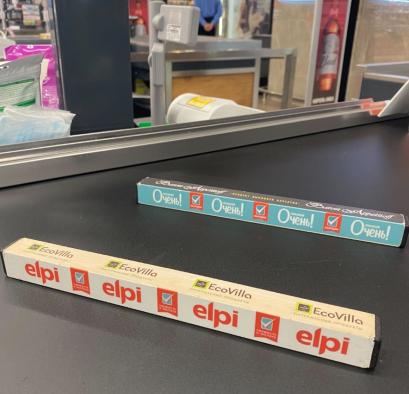 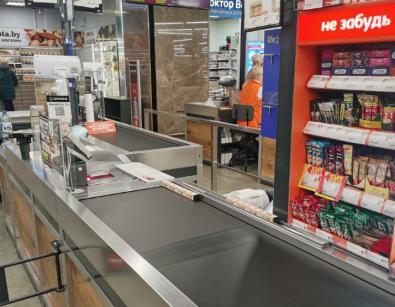 *Изготовление за счет рекламодателя
15
Реклама на транспортерной ленте*
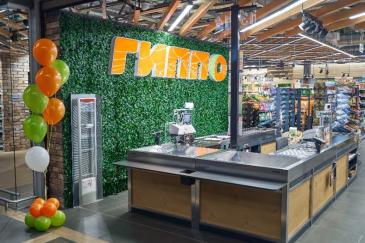 Стоимость: 85,00 BYN шт./месяц
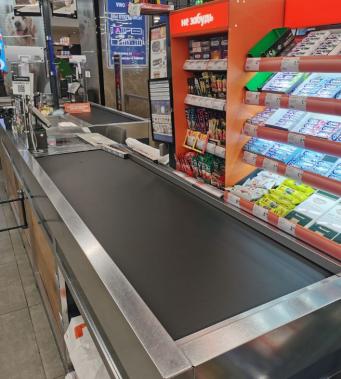 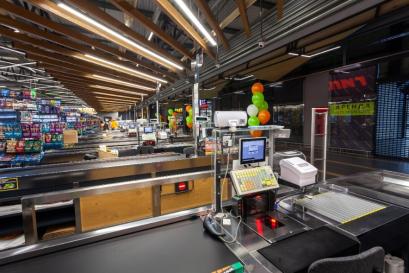 *Изготовление за счет рекламодателя
16
Реклама на экранах и ограничителях покупок на кассах самообслуживания*
Реклама на главных экранах касс самообслуживания
Стоимость: 85,00 BYN шт./2 недели
Брендирование ограничителя платформы покупок
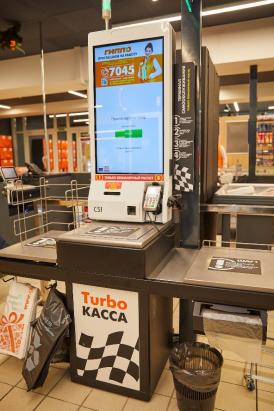 Стоимость: 100,00 BYN шт./месяц
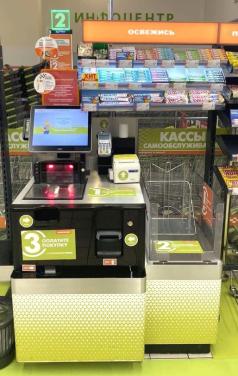 Пакетное размещение 
рекламы на КСО
Стоимость: 200,00 BYN шт./месяц
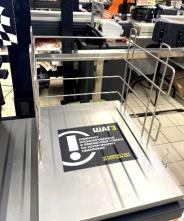 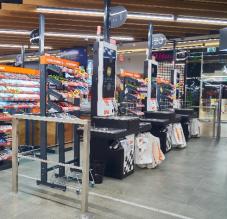 *Изготовление за счет рекламодателя
17
Размещение рекламных материалов в электронном буклете (сайт, мобильное приложение, социальные сети, акционные платформы)*
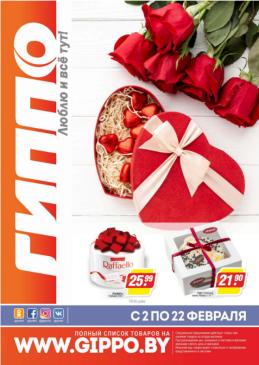 Формат А6 (4 ячейки)
Стоимость: 400,00 BYN 1 шт/2 недели
Формат А5 (полстраницы)
Стоимость: 600,00 BYN 1 шт/2 недели
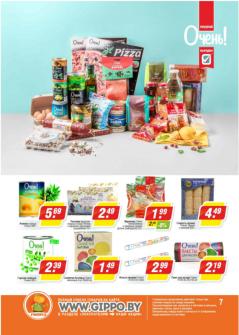 Формат А4 (страница)
Стоимость: 1000,00 BYN 1 шт/2 недели
Размещение на обложке
 (главная страница)
Стоимость: 1500,00 BYN 1 шт/2 недели
*Изготовление макета за счет рекламодателя
18
Размещение рекламных материалов в печатной газете Чёрная пятница 
(сайт, мобильное приложение, социальные сети, 
акционные платформы)*

                                                                                                          Тираж – 80.400 шт
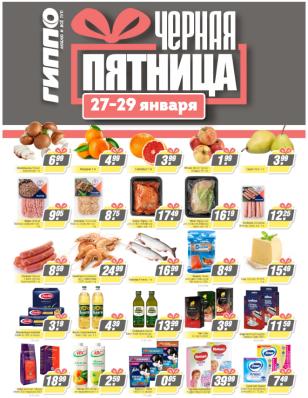 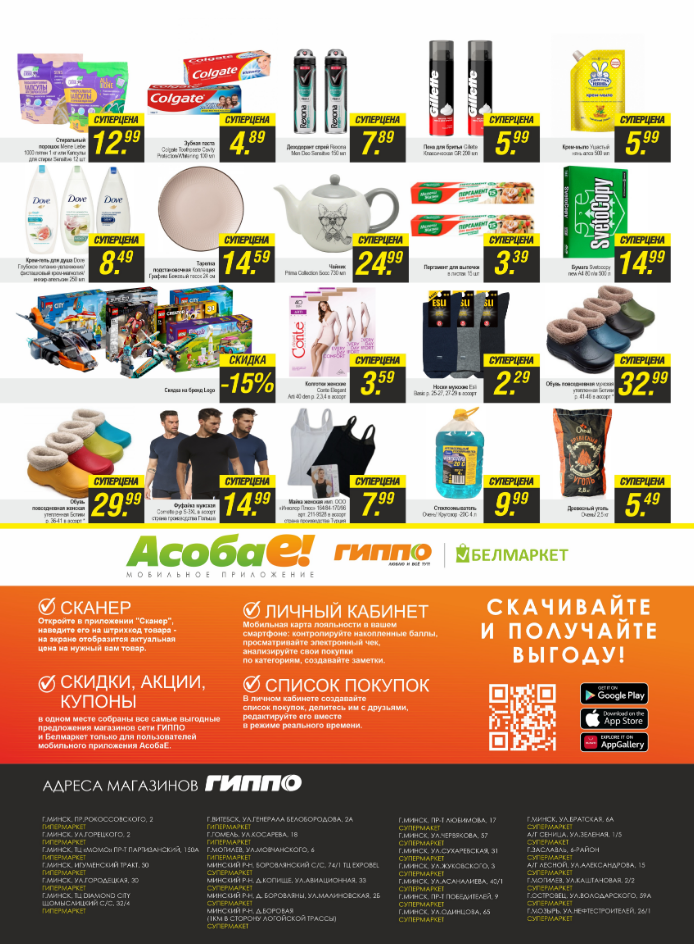 Размер рекламного поля 270*90 мм
Стоимость: 750,00 BYN шт./5 дней
*Изготовление макета за счет рекламодателя
19
Размещение  рекламных материалов на сайте сети:
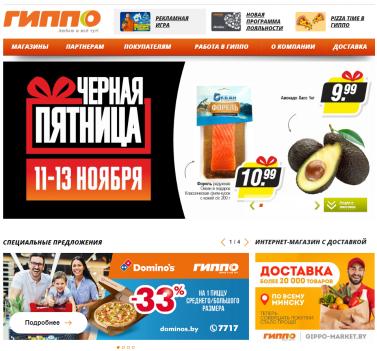 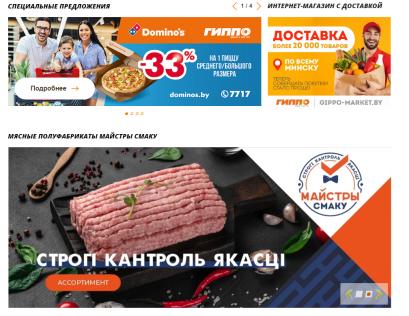 20
Размещение  ссылки на web-сайт компании рекламодателя на любых информационных ресурсах торговой сети (сайт, мобильное приложение, социальные сети):
Стоимость: 100,00 BYN 1 шт/день
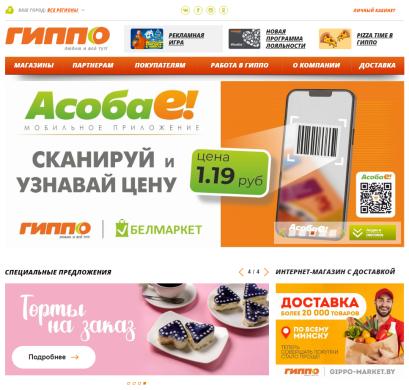 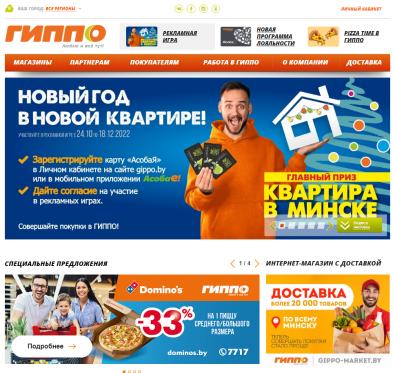 21
Размещение рекламной информации
 в Вайбер-рассылке
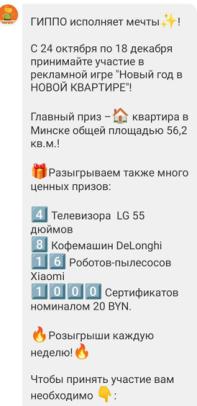 Однократное упоминание о цене акционного предложения в составе одного основного сообщения Вайбер-рассылки
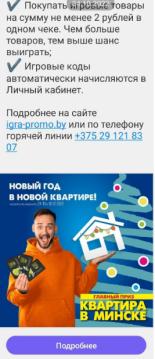 Стоимость: 1 рассылка - 300,00 BYN
Общая база одной рассылки – более 300 тыс. покупателей
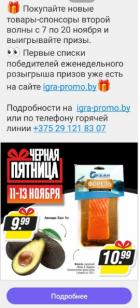 Таргетированная рассылка акционного предложения по сегменту заказчика в составе одного сообщения Вайбер-рассылки
Стоимость: 1 доставленное сообщение
                          - 0,075 BYN
22
Наши дополнительные рекламные возможности
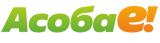 Мобильное приложение
      Более 25 тыс активных пользователей в день, более 95 тыс установок за 9 месяцев 
 
10 гипермаркетов и 17 супермаркетов в 6 крупных городах Беларуси и Минском районе


Социальные сети: 

Instagram 

Вконтакте

Одноклассники

Facebook 
магазин gippo-market.by
Интернет магазин gippo-market.by
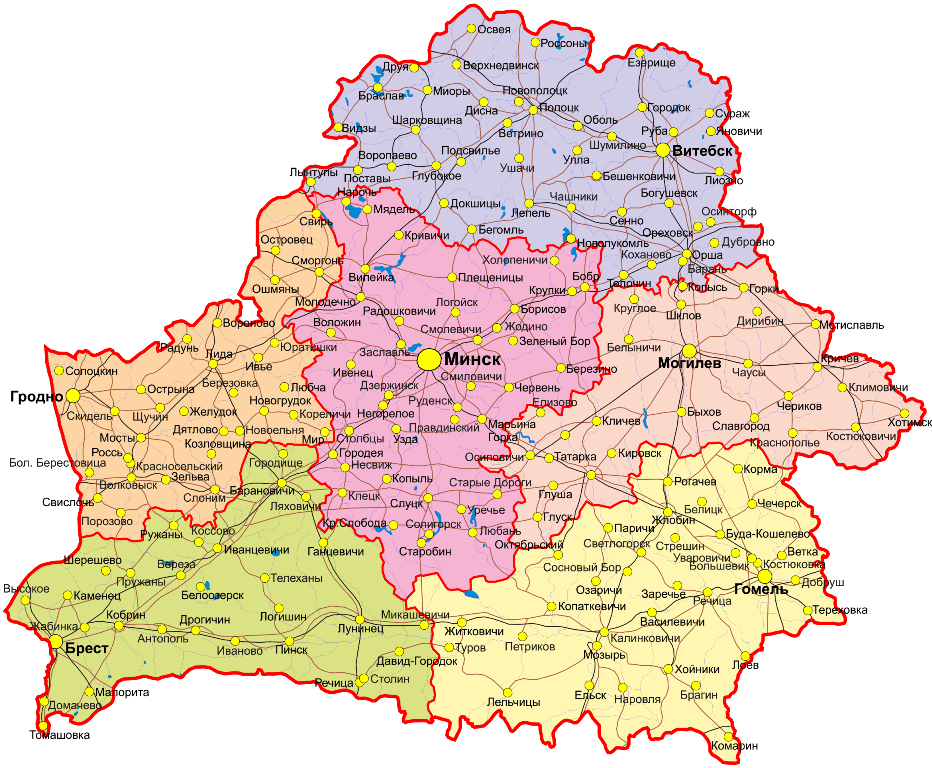 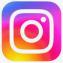 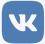 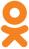 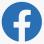 23
Размещение рекламы 
в социальных сетях
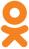 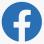 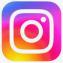 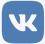 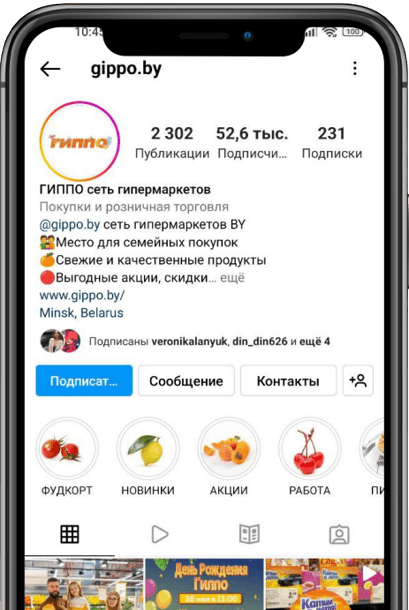 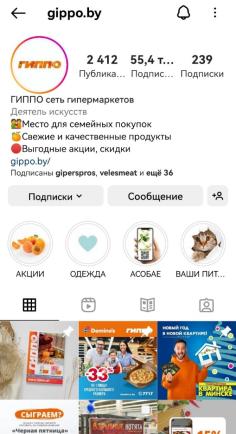 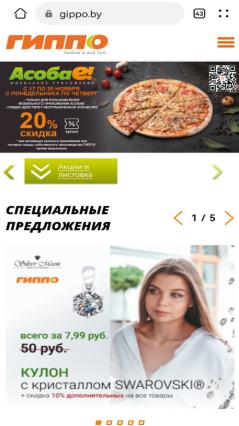 24
Размещение рекламы в социальных сетях
3 ПРИЧИНЫ РАБОТАТЬ С НАМИ:
Аккаунт gippo.by входит в ТОП-5 крупнейших аккаунтов белорусского ритейла в Instagram.

Мы не просто продаём размещение рекламы в аккаунте, но и создаём вместе с брендом креативный и вовлекающий контент! 

Аудитория в социальных сетях ГИППО очень лояльная, так как публикуемый контент преподносится живо и интересно.
25
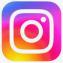 Наша аудитория Instagram :
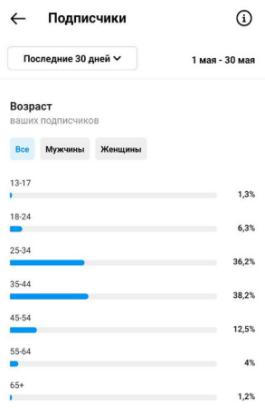 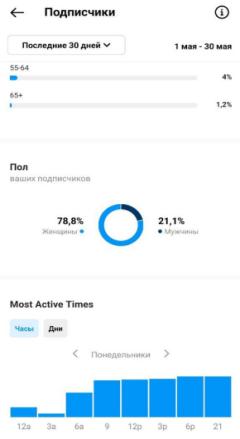 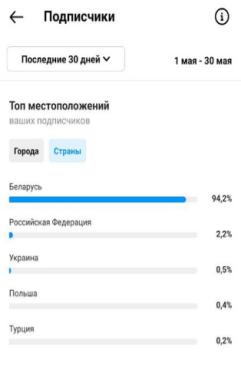 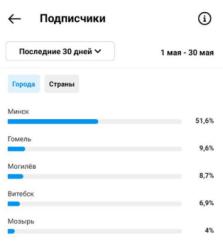 26
Размещение рекламы в сторис и постах в Instagram :
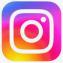 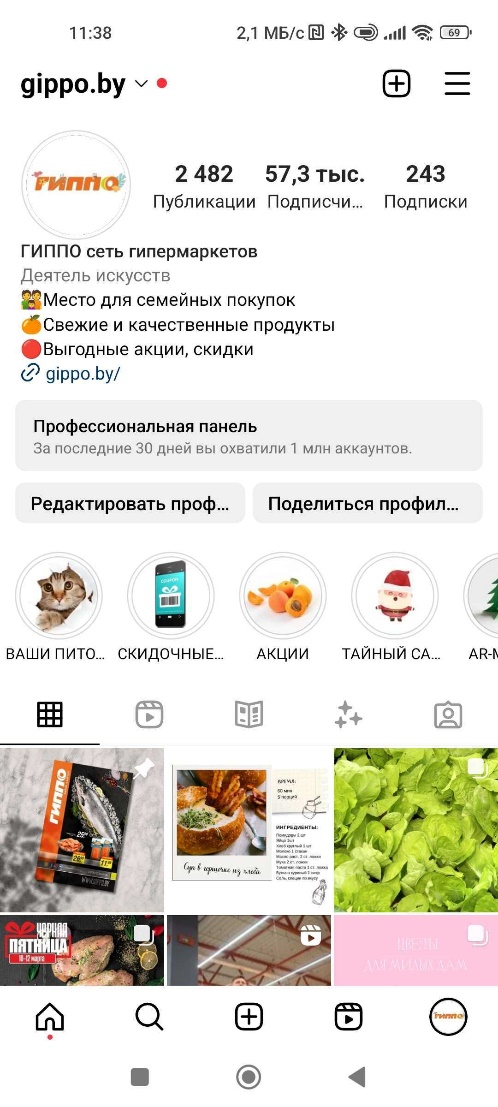 Стоимость:
1 сторис - 150 BYN 
1 пост - 400 BYN 
1 пост + 3 сторис - 700 BYN
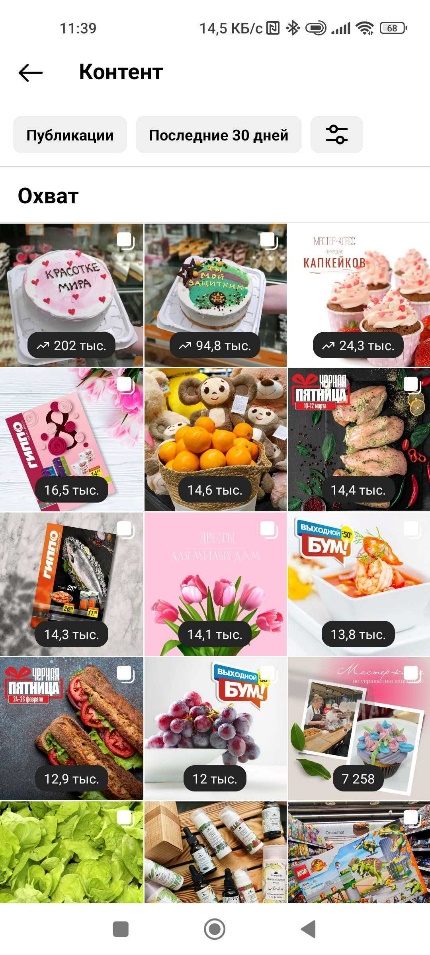 https://www.instagram.com/gippo.by/
56 511 подписчиков
26,163,339 общий охват
37,183,970 всего просмотров
386 публикаций
39 603 лайков
1409 комментариев
4062 сохранений 
1,051,993 уникальный охват аккаунта в месяц
 
Stories
1095 публикаций
2158000 охватов
2356000 просмотров
27
Сотрудничество ГИППО с аккаунтами торговых центров в Instagram :
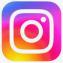 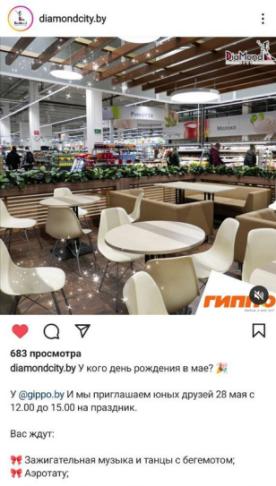 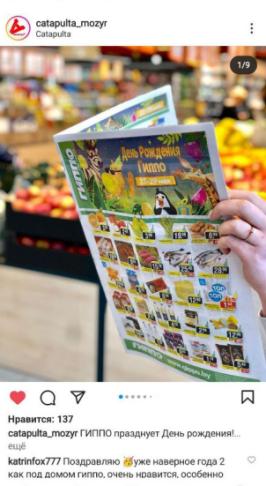 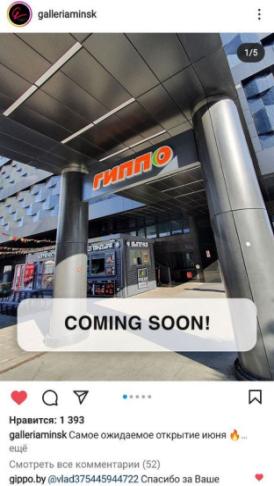 28
Репост вашей рекламы в других социальных сетях ГИППО
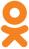 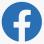 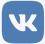 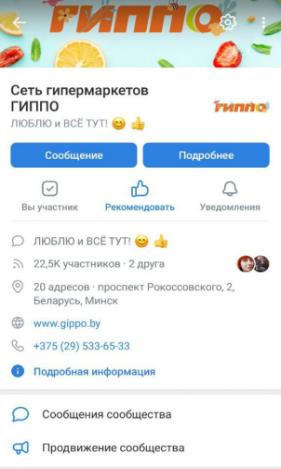 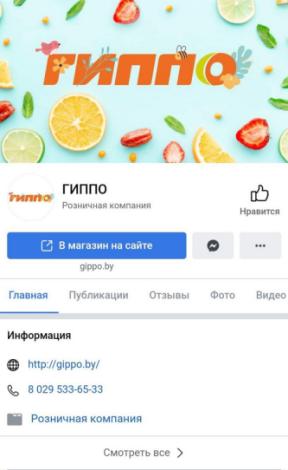 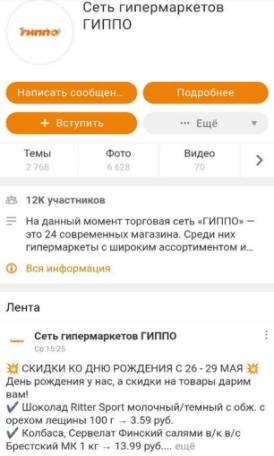 29
Аккаунт ГИППО в TikTok
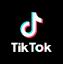 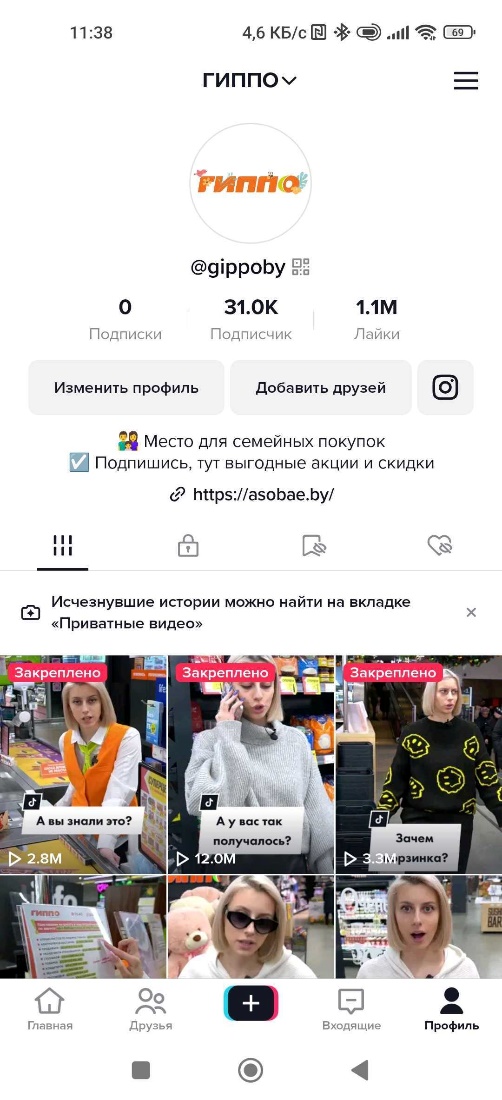 Стоимость:
Публикация - 400 BYN
https://www.tiktok.com/@gippoby
31 500 подписчиков
29600000 просмотров видео
113433 просмотров профиля
983210 лайков
11328 комментариев
78241 репостов
30
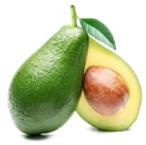 Размещение рекламы 
           в мобильном приложении
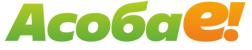 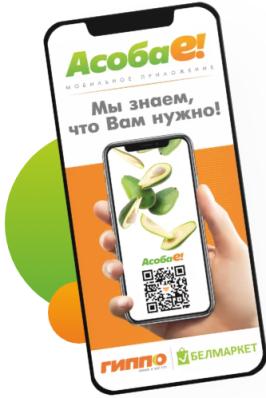 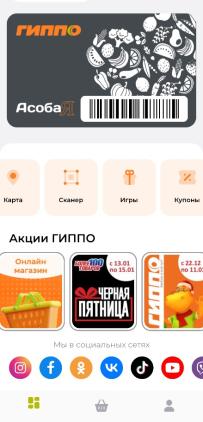 Рекламные баннеры 
в приложении в формате Сторис со ссылкой на сайт рекламодателя
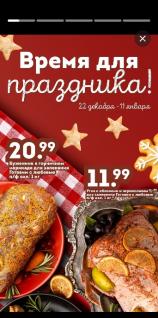 Стоимость:
100-250 BYN шт./месяц
2. Пуш-уведомления пользователям со ссылкой на рекламный баннер в приложении
Стоимость:
0,01 BYN 1 ID
 (около 80 тыс. пользователей)
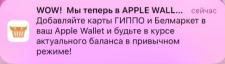 31
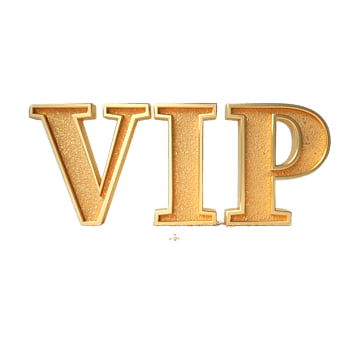 - ПАКЕТ 

Мы разрабатываем для вас всю коммуникацию и промоушн от идеи до реализации. Вам не придётся искать дополнительных подрядчиков для реализации рекламы для вашего бренда или товара. 
СТОИМОСТЬ: от 3000 у.e.
Стоимость зависит от вашего технического задания
32
Общие требования к размещению рекламы 

изготовление, монтаж и демонтаж размещаемых рекламных материалов осуществляется за счет средств рекламодателя; 
визуал и размеры рекламных материалов предварительно подлежат согласованию с руководителем управления маркетинга торговой сети ГИППО
визуал рекламных материалов должен соответствовать Закону Республики Беларусь О рекламе; 
даты монтажа/демонтажа рекламных материалов предварительно подлежат согласованию
33
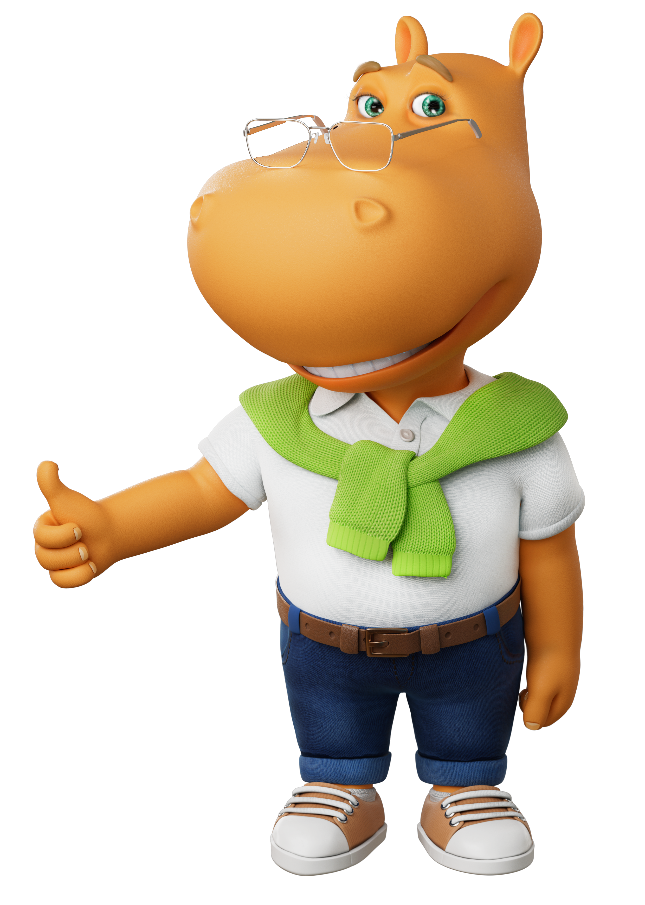 ПРОВИГАЙТЕ ВАШ 
БРЕНД / ТОВАР С ГИППО!


E-mail: marketing@willesden.by




Актуальный прейскурант на оказание рекламных услуг управления маркетинга предоставляется по запросу
34